МУНИЦИПАЛЬНОЕ АВТОНОМНОЕ ДОШКОЛЬНОЕ ОБРАЗОВАТЕЛЬНОЕ УЧРЕЖДЕНИЕ  «Детский сад №92»
Мастерим из конусов и цилиндров


Воспитатели: Мальцева И.М.
                    Майер Е.М.




Декабрь, 2020
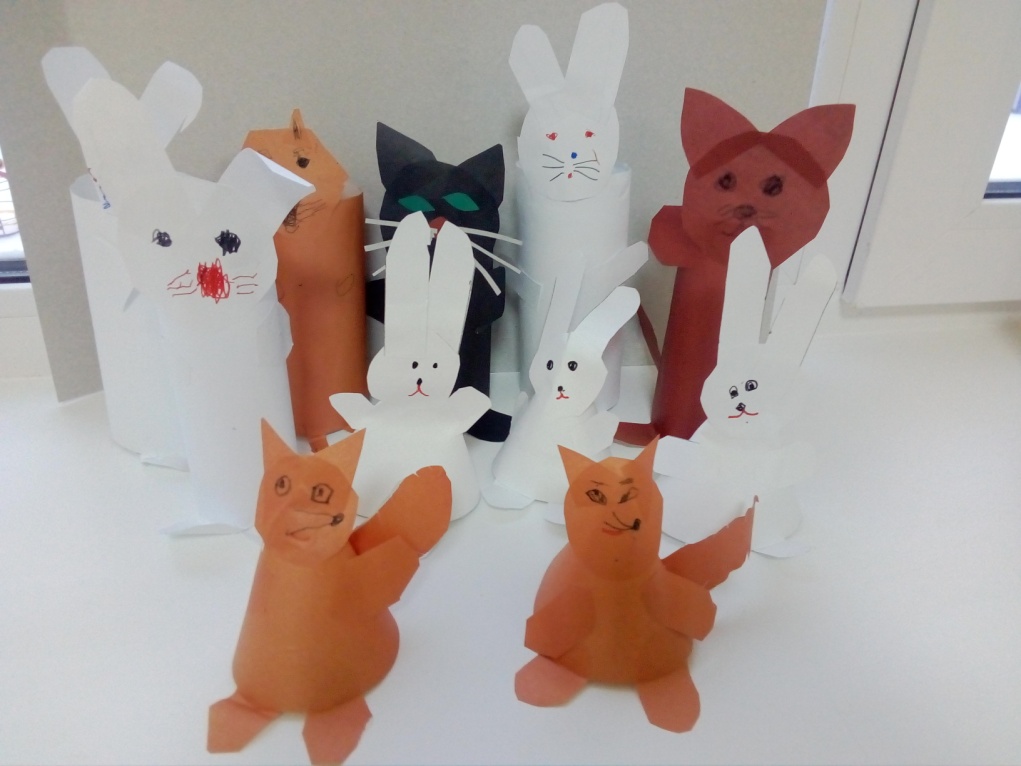 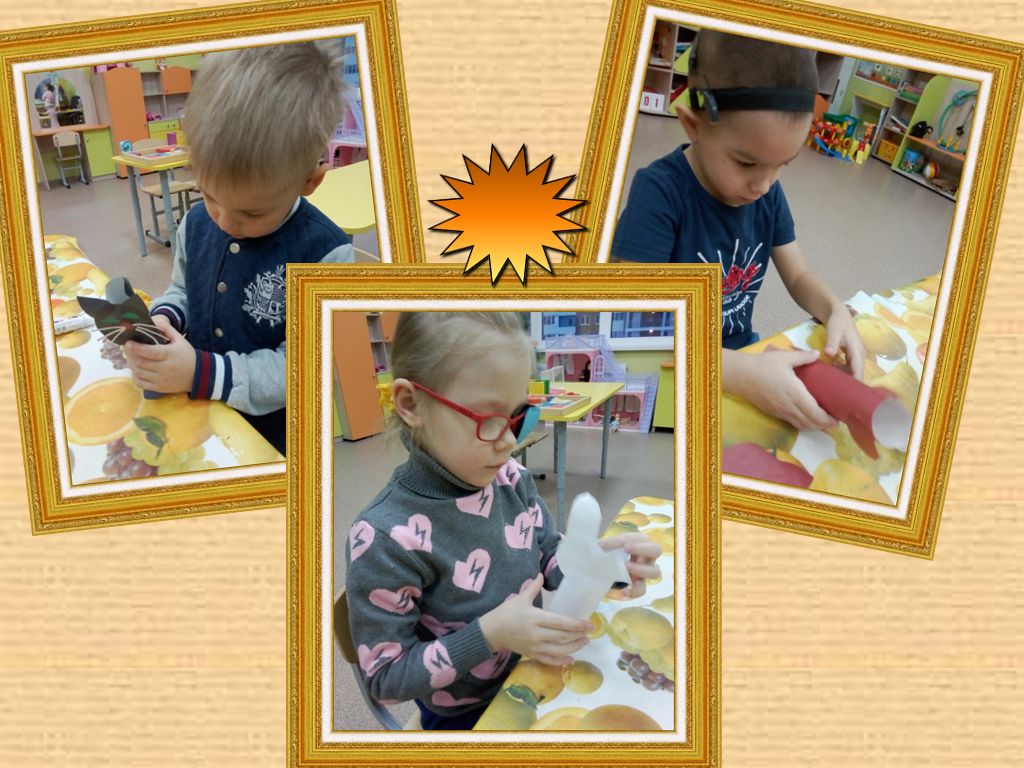 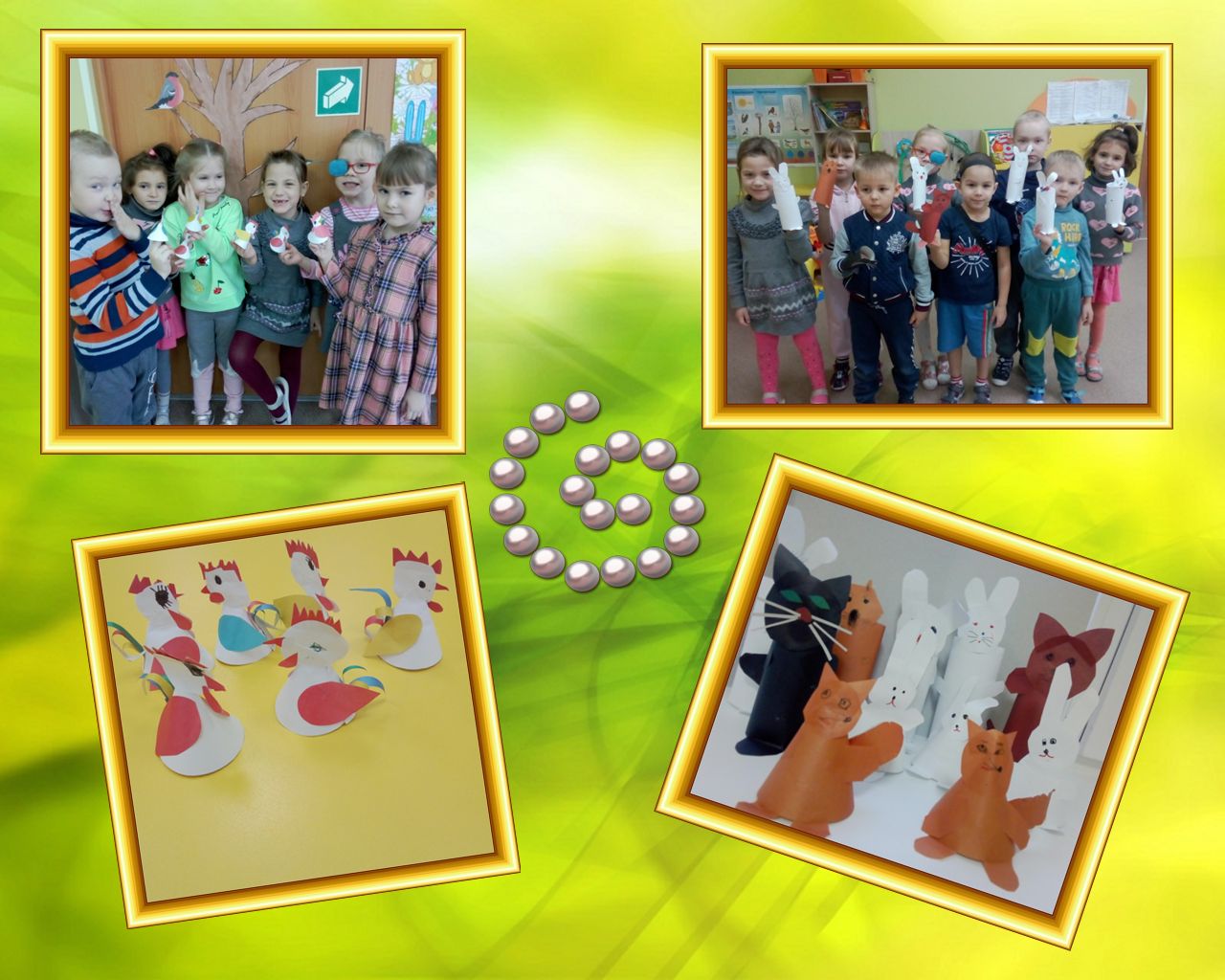 Мастерить из бумаги - очень интересное и занимательное дело.  В процессе работы у детей развивается мелкая моторика рук, познавательная активность, внимание, память, мышление, творческое воображение. Дети с удовольствием  изготавливают поделки из бумаги, которые в последствии используют в игре.